Пальчиковая гимнастика для детей раннего возраста
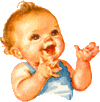 Воспитатели :
Старицына Е.В.
Аккужина А.А.
[Speaker Notes: http://qo.do.am/ 
Qo.do.aM - >>>готовые шаблоны]
Пальчиковые игры стали очень  популярны в наши дни.
Значение пальчиковых игр для развития ребёнка
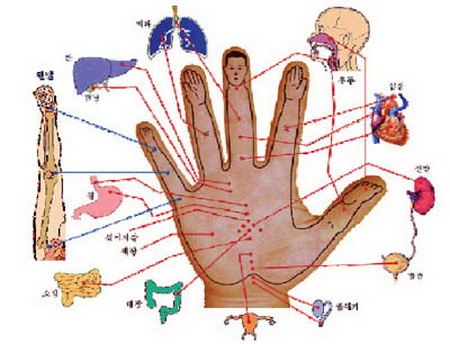 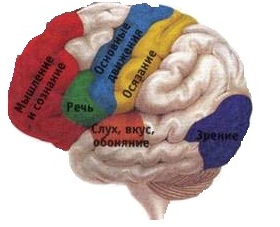 Пальчиковые игры и упражнения развивают и совершенствуют:
Ловкость и точность, подвижность и слаженность движений.
  Улучшают внимание, память.
 Помогают научиться терпению, вырабатывают усидчивость.
  Это прекрасный стимул для развития творческих способностей малышей, пробуждающий воображение и фантазию.
  Простые движения кистей рук, пальцев помогают убрать напряжение не только с самих рук, но и с губ.
 снимают умственную усталость.
Приступая к работе, следует помнить о следующих принципах проведения занятий:

 Перед игрой с ребёнком немножко разотрите и погладьте его ручки, чтобы создать необходимый эмоциональный настрой.

Выбрав два или три упражнения, постепенно заменяйте их новыми. Наиболее понравившиеся игры можете оставить в своём репертуаре и возвращаться к ним по желанию малыша.

 При многочисленных проведениях игры дети нередко начинают произносить текст частично (особенно начало и окончание фраз). Постепенно текст разучивается наизусть, дети произносят его целиком, соотнося слова с движением. Стимулируйте подпевание детей, «не замечайте», если они поначалу делают что-то неправильно, поощряйте успехи.

Лет до 2,5 ребёнок ещё не может воспроизводить движения сам без многочисленных тренировок.

 Если ребёнок настойчиво требует одну и ту же игру, уступите ему. Детям свойственно повторять одно и то же действие для его закрепления.
вдвое ускоряет процесс овладения ребенка речью.
способствует овладению тонкими движениями пальцев, улучшает трофику тканей и кровоснабжение пальцев рук.


Массируя пальчики, вы воздействуете на активные точки, связанные с корой головного мозга.
Доказано, что даже самый примитивный  массаж
Выполняя пальчиками различные упражнения, ребенок достигает хорошего развития мелкой моторики рук, которая на только оказывает благоприятное влияние на развитие речи (так как при этом индуктивно происходит возбуждение в центрах речи), но и подготавливает ребенка к рисованию и лепке.
ВЫПОЛНЕНИЕ ФИГУРОК ИЗ ПАЛЬЦЕВ
Домик
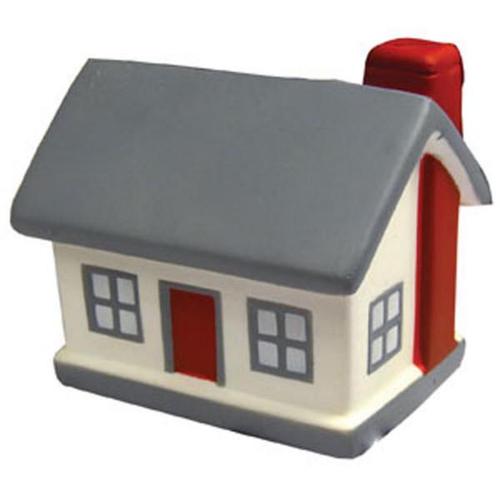 Дом стоит с трубой и крышей, На балкон гулять я вышел.
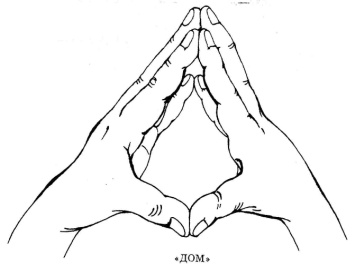 Ладони направлены под углом, кончики пальцев соприкасаются; средний палец правой руки поднят вверх, кончики мизинцев касаются друг друга, выполняя прямую линию (труба, балкон).
Стульчик
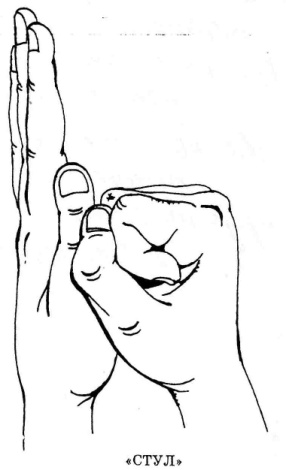 "Стульчик" ты из рук сложиИ детишкам покажи.
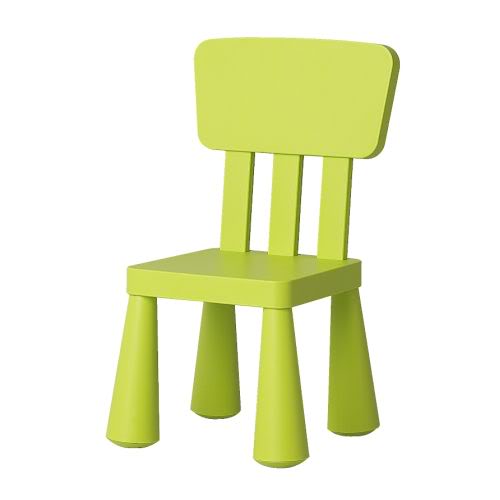 Левую руку поднять вертикально вверх. Прямые пальцы плотно прижать друг к другу. Правую руку в положении кулачка
Очки


Бабушка очки наделаИ внучонка разглядела.





 Большой палец правой и левой руки вместе с остальными образуют колечко. Колечки поднести к глазам.
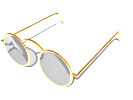 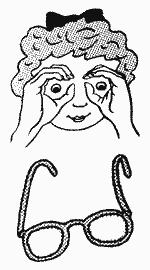 Колокольчик


Колокольчик всё звенит,Язычком он шевелит. 




Подушечки пальцев соединить в щепотку и раскачивать кистью из стороны в сторону
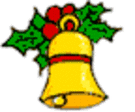 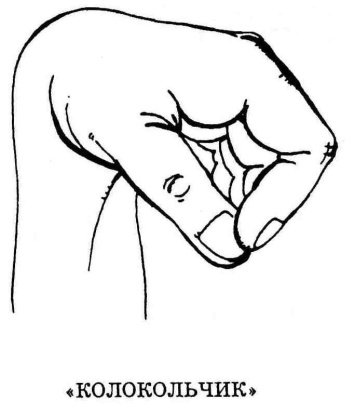 Лодка 




Лодочка плывёт по речке,Оставляя на воде колечки. 




Обе ладони поставлены на ребро, большие пальцы прижаты к ладоням (как ковшик).
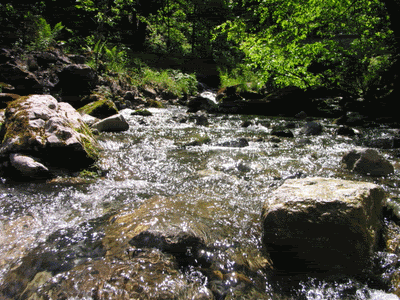 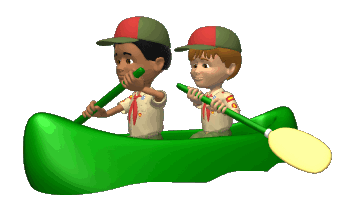 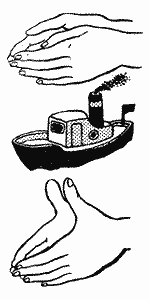 Зайчик
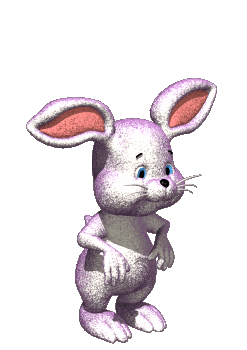 Ушки длинные у зайки,
Из кустов они торчат.
Он и прыгает, и скачет,
Веселит своих зайчат.
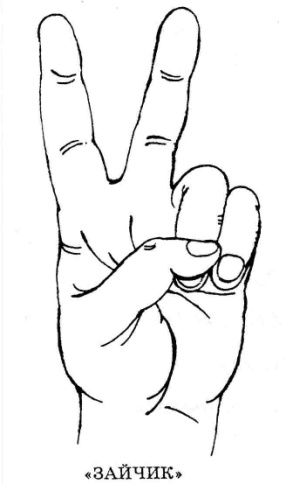 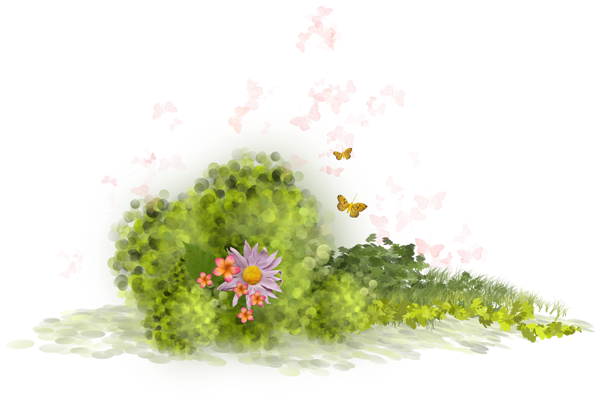 Локтём опереться на стол, указательный и средний пальцы развести в стороны, остальные сжать в кулак.
Зайчик
Репка
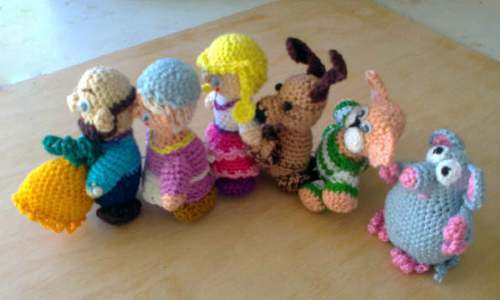 Спасибо за внимание!
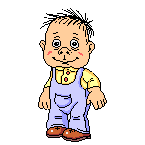